BTV-indikaattori Etelä-Pohjanmaan seutukunnissa 2000–2019BTV-indikaattorin poikkeama koko maan kehityksestä komponenteittain, käyvin hinnoin
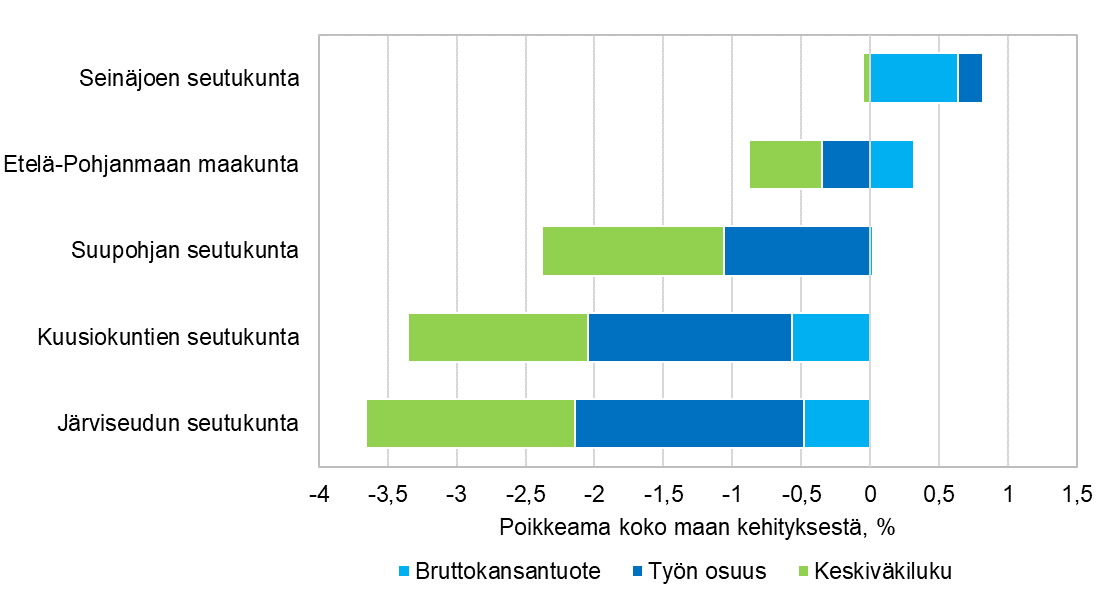 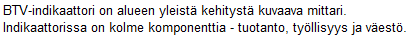 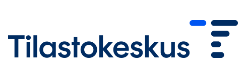 6.3.2023
Tilastokeskus, SeutuNet